Теорема Виета
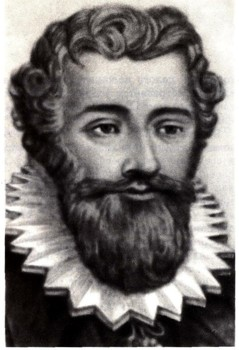 Франсуа Виет (1540–1603) родился во Франции.По образованию и основной профессии — юрист. 
Разработал почти всю элементарную алгебру; 
Ввёл в алгебру буквенные обозначения и построил первое буквенное исчисление.
Формулировка и применение теоремы
Сумма корней приведенного квадратного трехчлена x2 + px + q = 0  равна его второму коэффициенту p с противоположным знаком, а произведение – свободному члену q. 
Т. е.  x1 + x2 = – p  и   x1 x2 = q
Теорема Виета замечательна тем, что, не зная        корней квадратного трехчлена, мы легко можем вычислить их сумму и произведение, то есть простейшие симметричные выражения x1 + x2 и x1 x2.
Доказательство теоремы
Мы знаем, что при D≥0 корни приведённого квадратного уравнения находятся по формуле
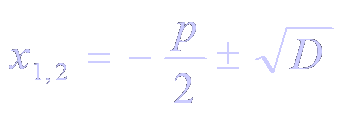 Теперь выполним алгебраические преобразования – и теорема Виета доказана:
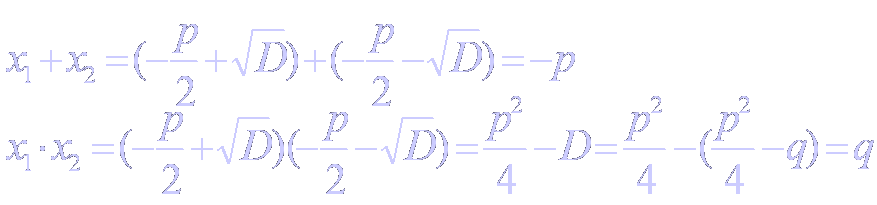 Теорема в действии
Приведённое квадратное уравнение x2-7x+10=0 имеет корни 2 и 5. Их сумма равна 7, а произведение 10.
Мы видим, что сумма корней равна второму коэффициенту с противоположным знаком, а произведение свободному члену.
Обратите внимание
Ещё одно интересное соотношение – дискриминант уравнения равен квадрату разности его корней:(x1-x2)2.
Квадратное уравнение
Квадратным уравнением называется уравнение вида
ax2+bx+c=0, 
   где a, b, с  R (a  0). 
  Числа a, b, с носят следующие названия: a - первый коэффициент, b - второй коэффициент, с - свободный член.
Вычисление корней
Так, еще не зная, как вычислить корни уравнения:
 x2 + 2x – 8 = 0, 
   мы, тем не менее, можем сказать, что их сумма должна быть равна – 2, а произведение должно равняться –8.
Пример
Теорема Виета позволяет угадывать целые корни квадратного трехчлена. 
Так, находя корни квадратного уравнения 
x2 – 7x + 10 = 0,     
    можно начать с того, чтобы попытаться разложить свободный член (число 10) на два множителя так, чтобы их сумма равнялась бы числу 7.
Решение
Это разложение очевидно: 
10 = 5 × 2, 
5 + 2 = 7. 
Отсюда должно следовать, что числа 2 и 5 являются искомыми корнями.